21-23 mai 2025
Les nouveaux modules en SAAS
Forum OASIS-OKAPI – Session 6
Jeudi 22 mai 2025
Méthode de développement
Intégration données patrimoine XLS SHP KML …
Choix Ouvrages représentatifs Photos
Plans de visite 
Pilote OKAPI
Mise au point itérative Pilote OKAPI
Les nouveaux modules en SAAS
Les Bassins Hydrauliques
Périmètre – Propriété des ouvrages
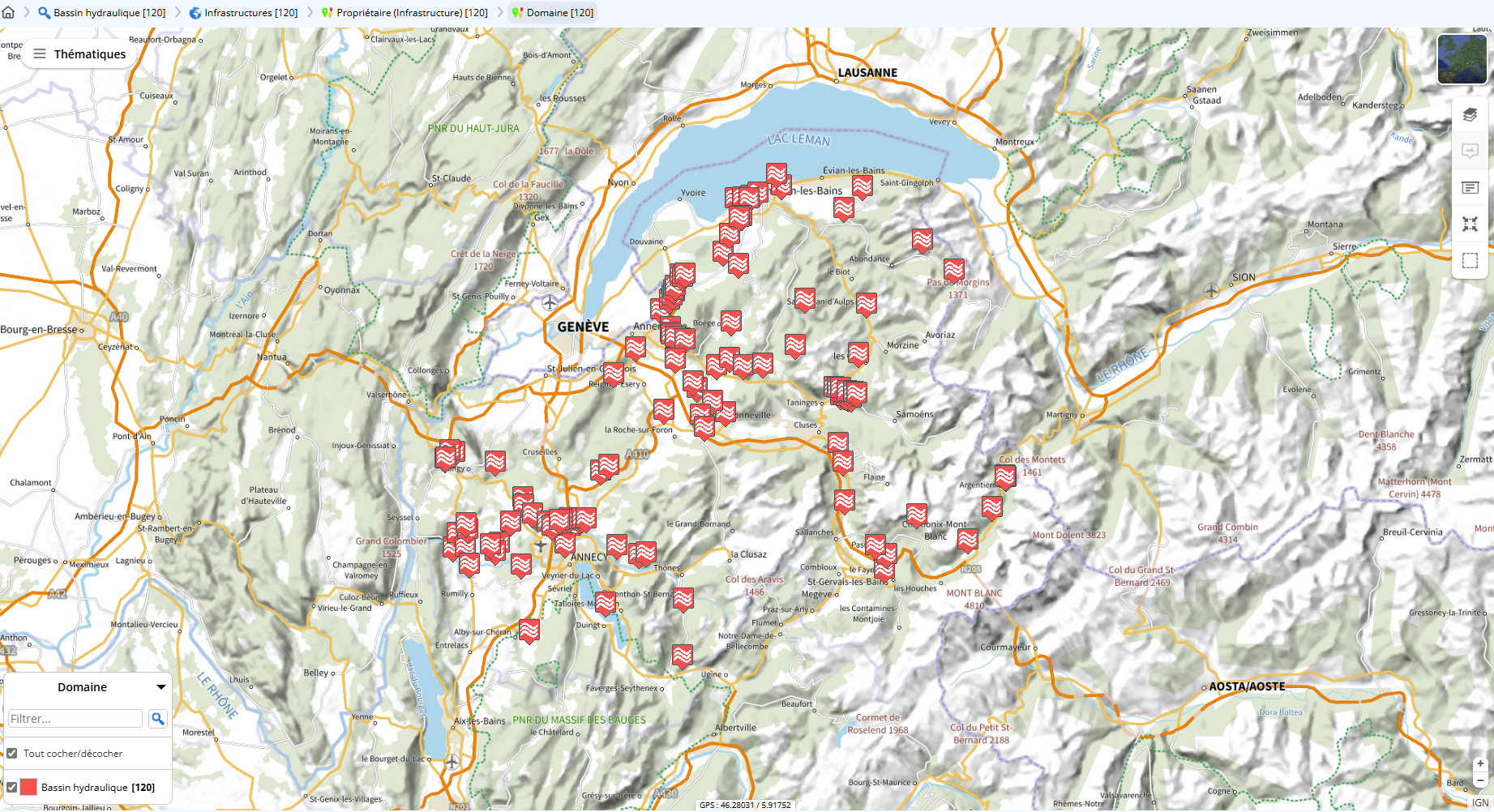 Les nouveaux modules en SAAS
Les Bassins Hydrauliques
Typologie (Structure) des ouvrages
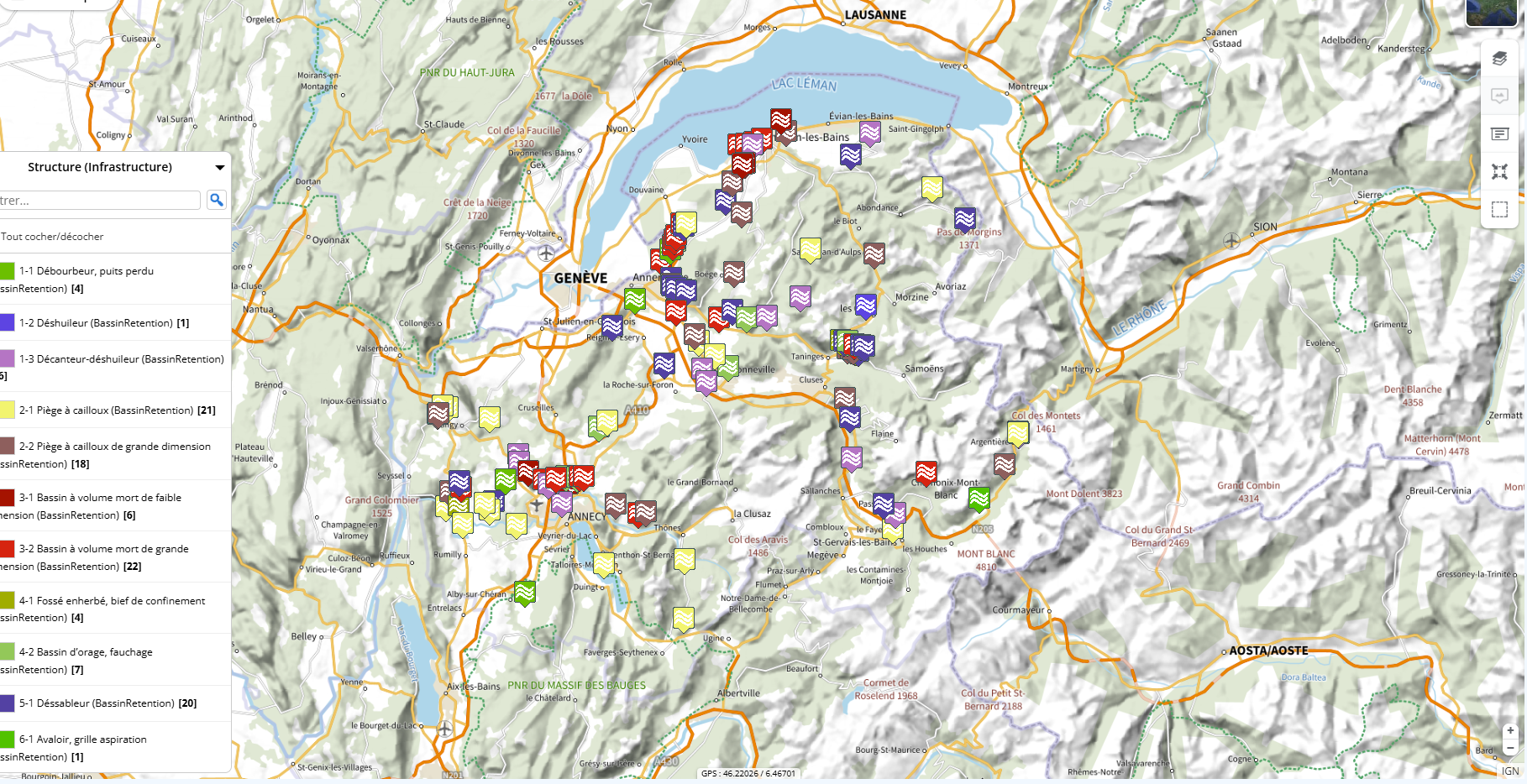 Les nouveaux modules en SAAS
Ouvrages représentatifs
Favori 20250515
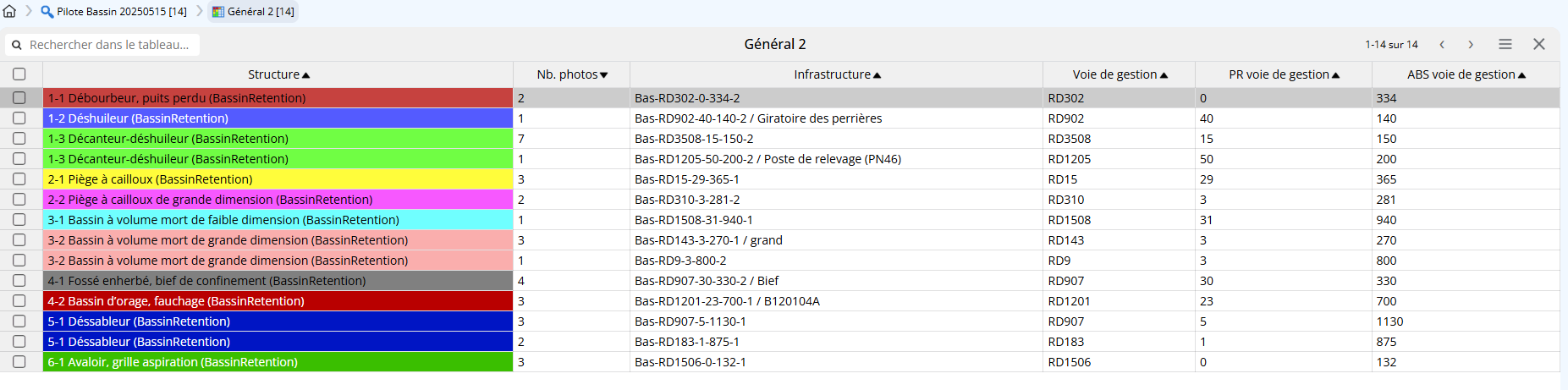 Les nouveaux modules en SAAS
[Speaker Notes: §]
Ouvrage représentatif 1/14
1-1 Débourbeur, puits perdu
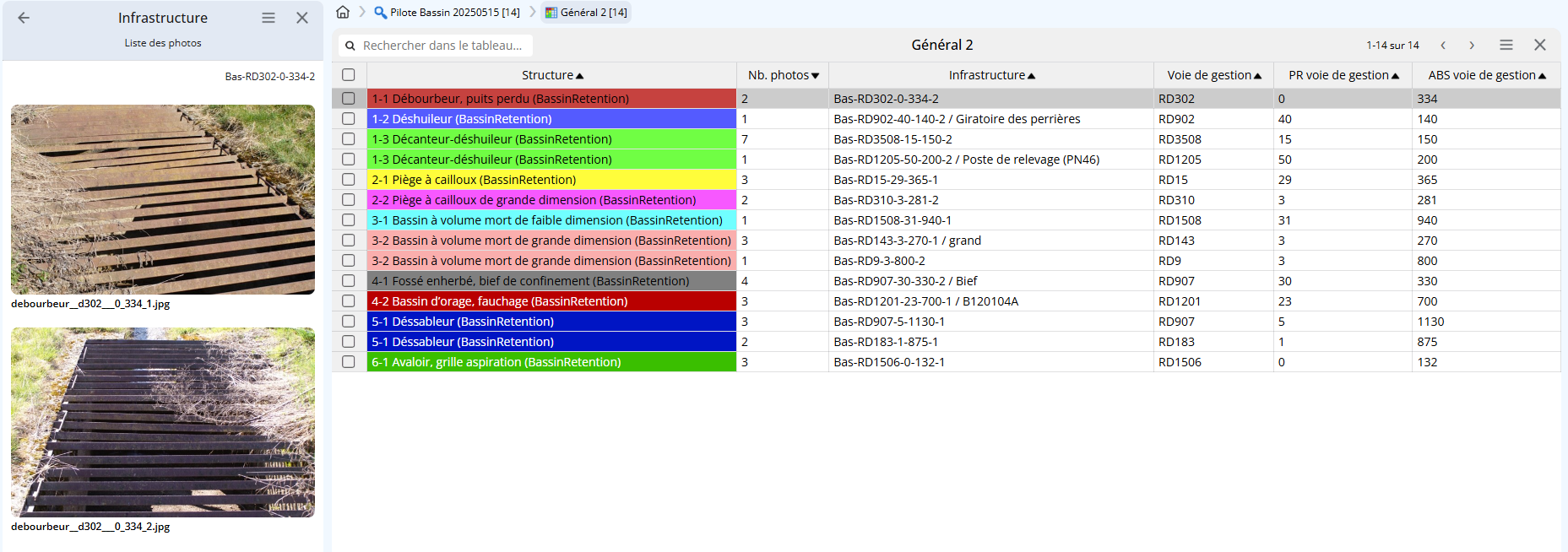 Les nouveaux modules en SAAS
[Speaker Notes: §]
Ouvrage représentatif 3/14
1-3 Décanteur-déshuileur
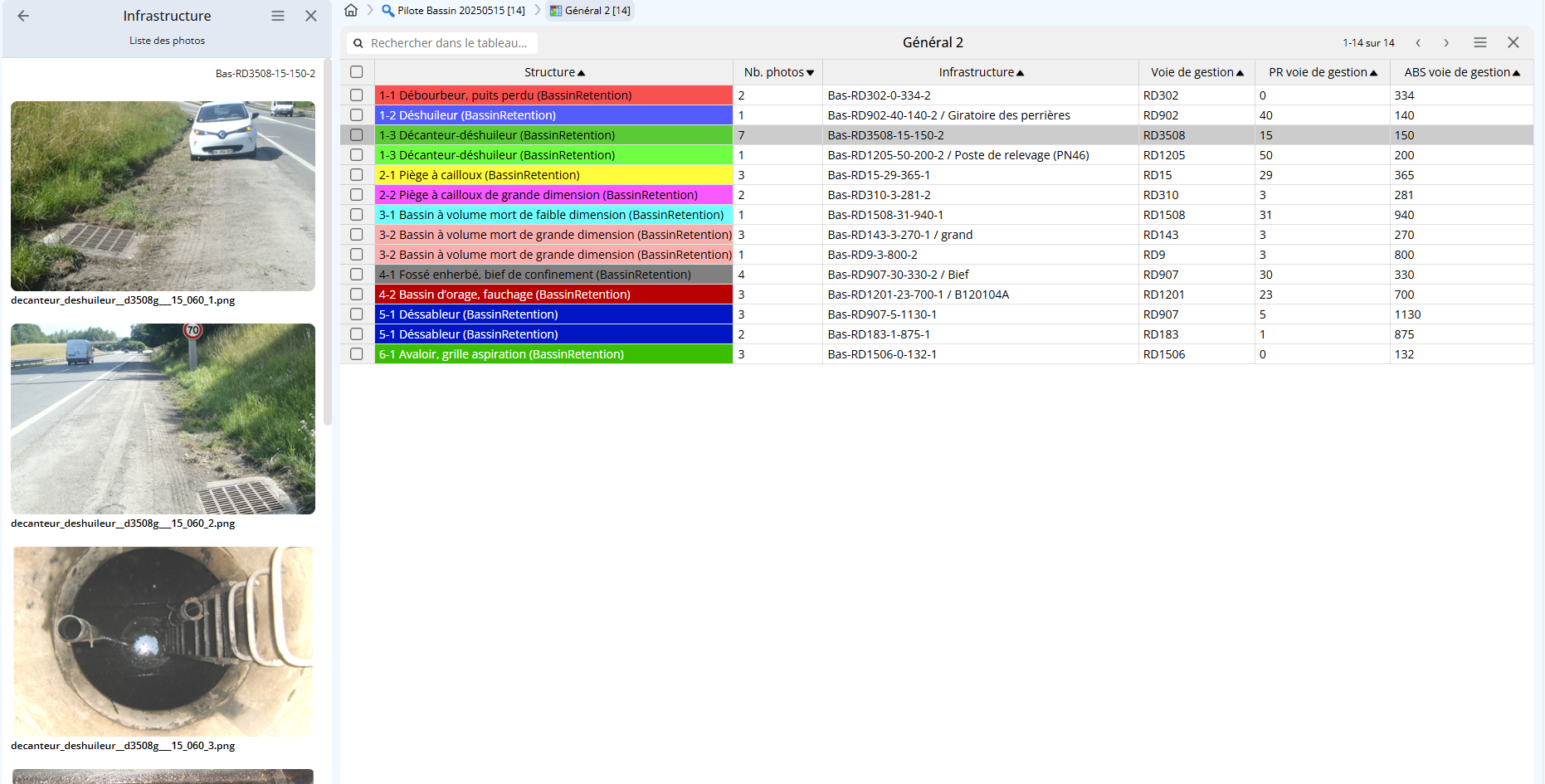 Les nouveaux modules en SAAS
[Speaker Notes: §]
Ouvrage représentatif 5/14
2-1 Piège à cailloux
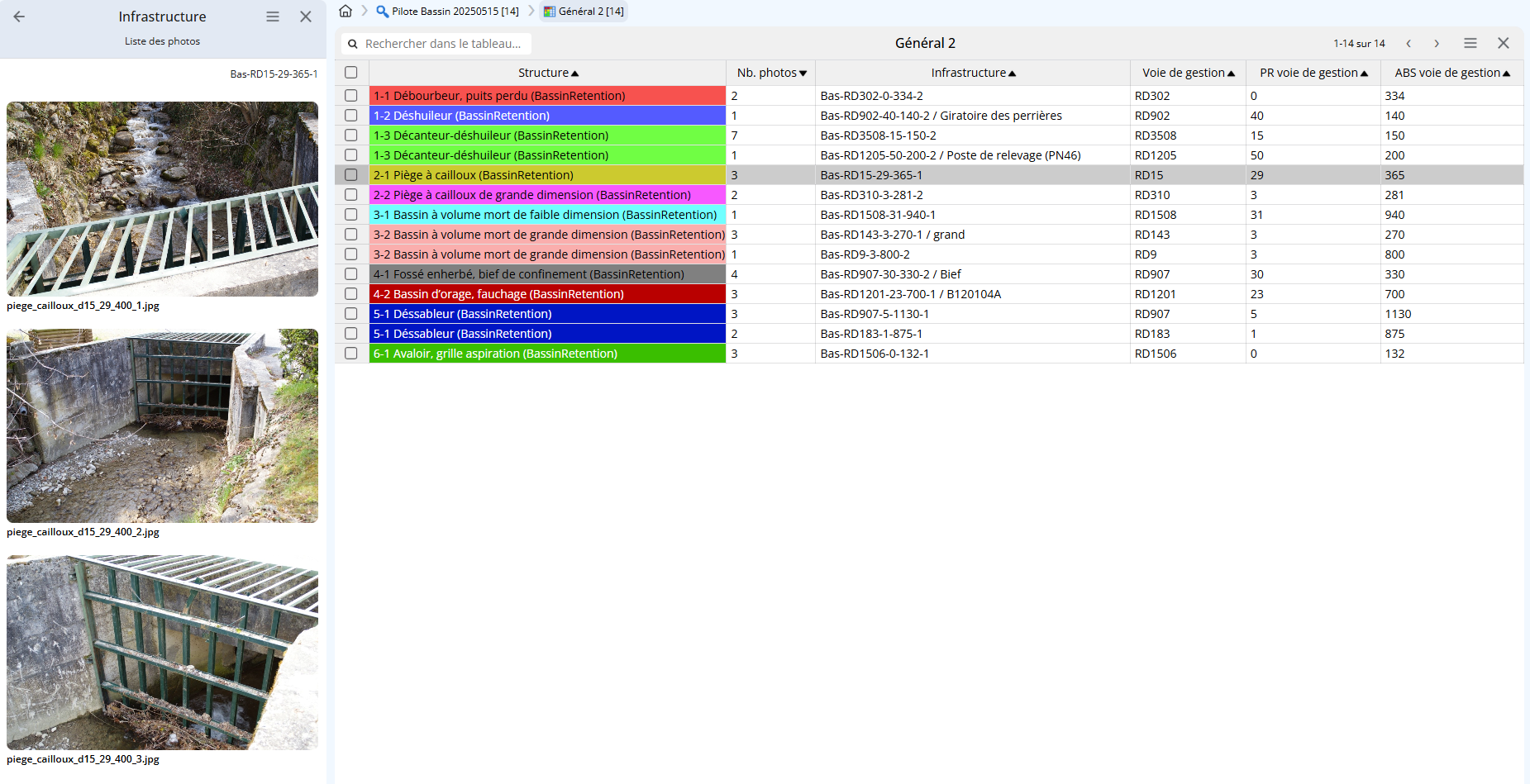 Les nouveaux modules en SAAS
Ouvrage représentatif 6/14
2-2 Piège à cailloux de grande dimension
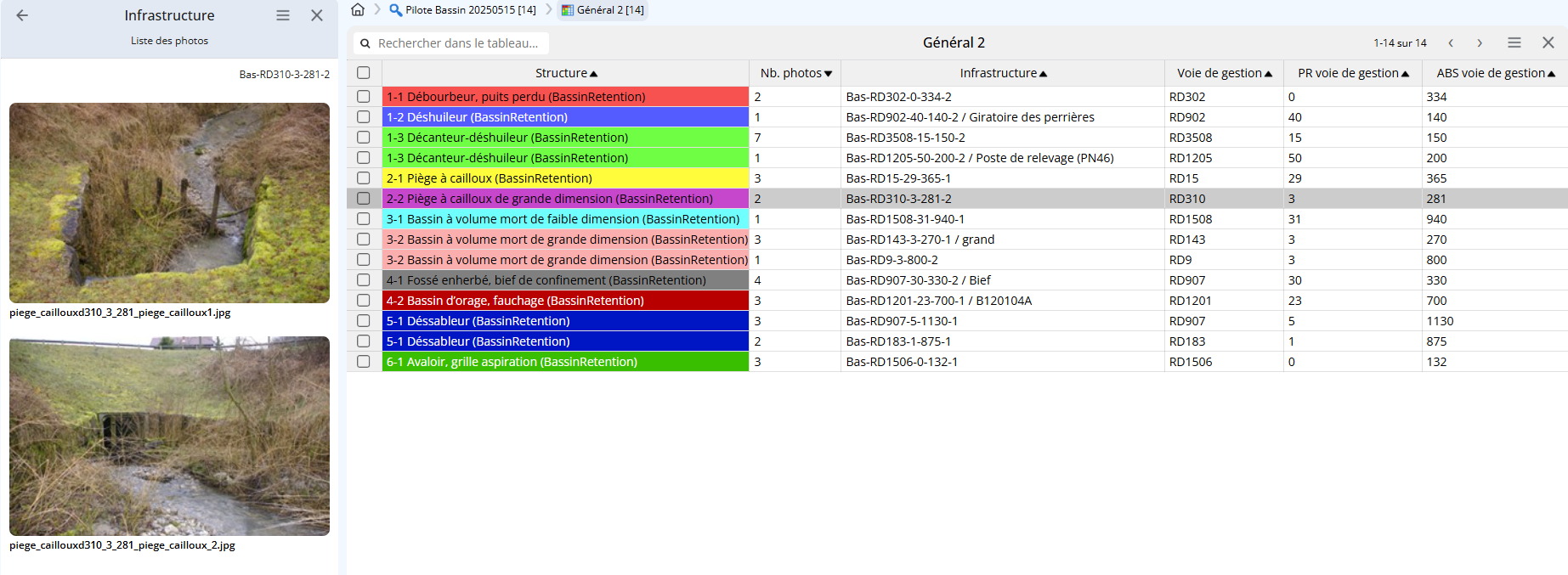 Les nouveaux modules en SAAS
Ouvrage représentatif 7/14
3-1 Bassin à volume mort de faible dimension
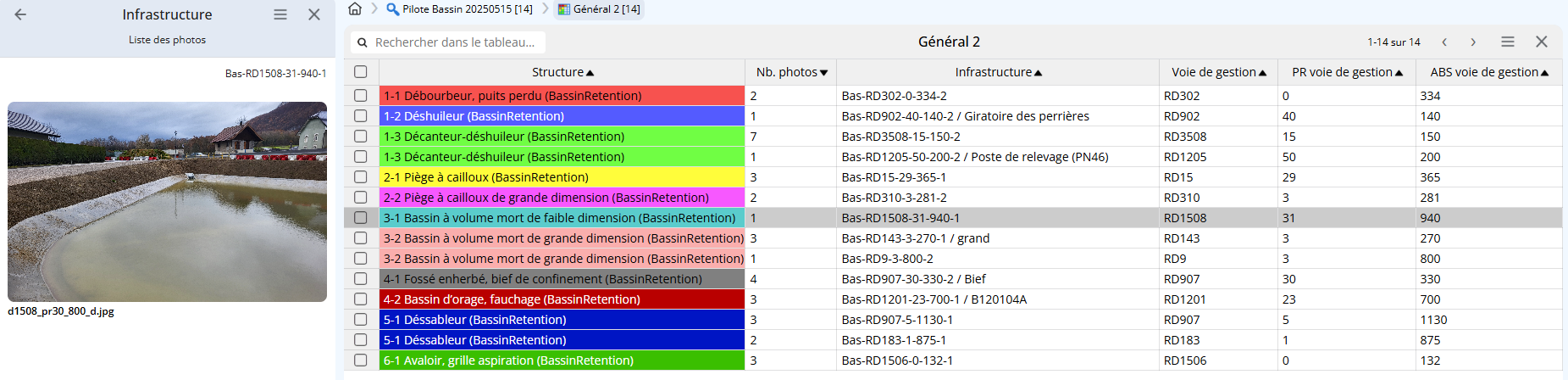 Les nouveaux modules en SAAS
Ouvrage représentatif 8/14
3-2 Bassin à volume mort de grande dimension
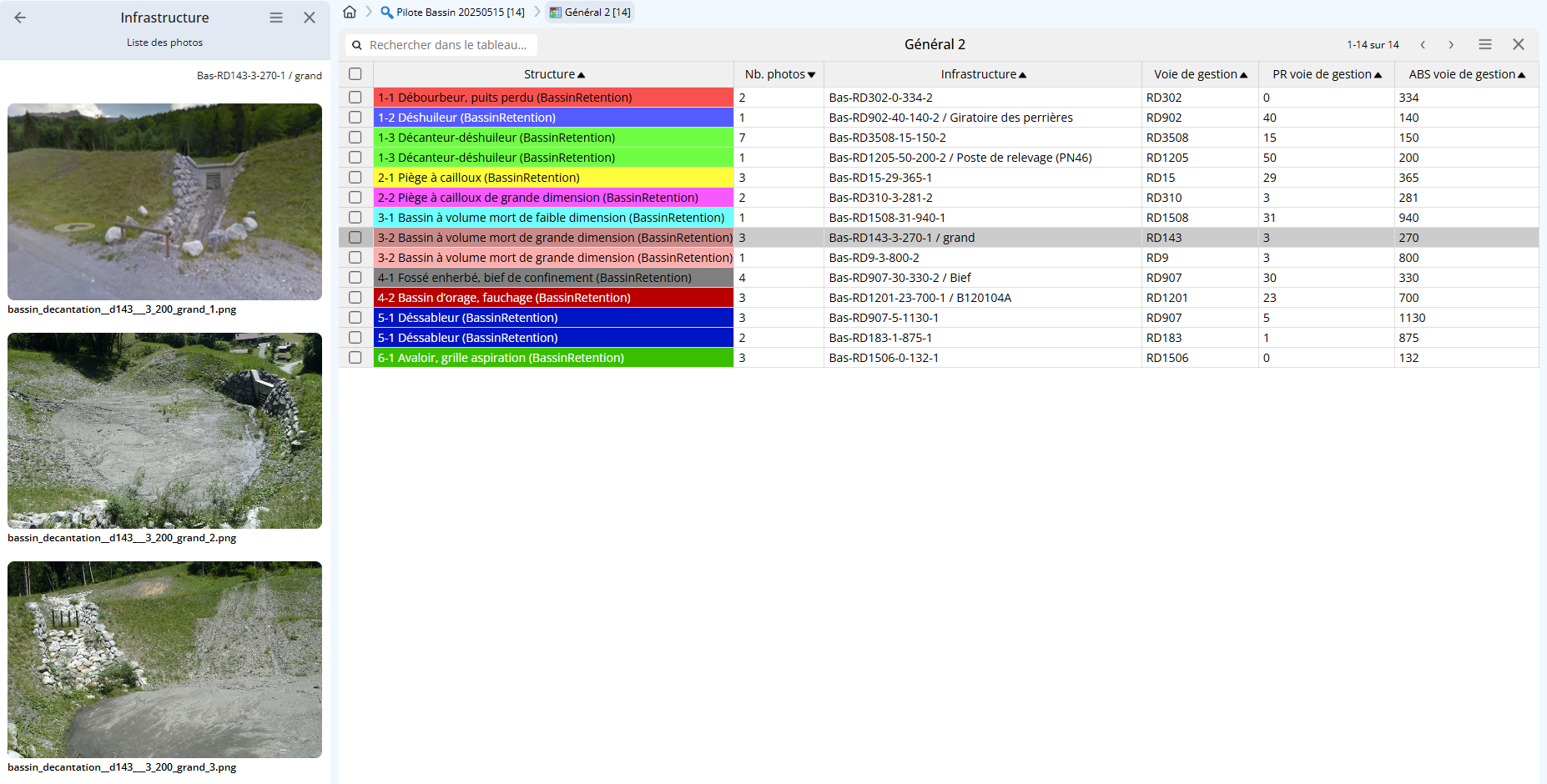 Les nouveaux modules en SAAS
Ouvrage représentatif 10/14
4-1 Fossé enherbé, bief de confinement
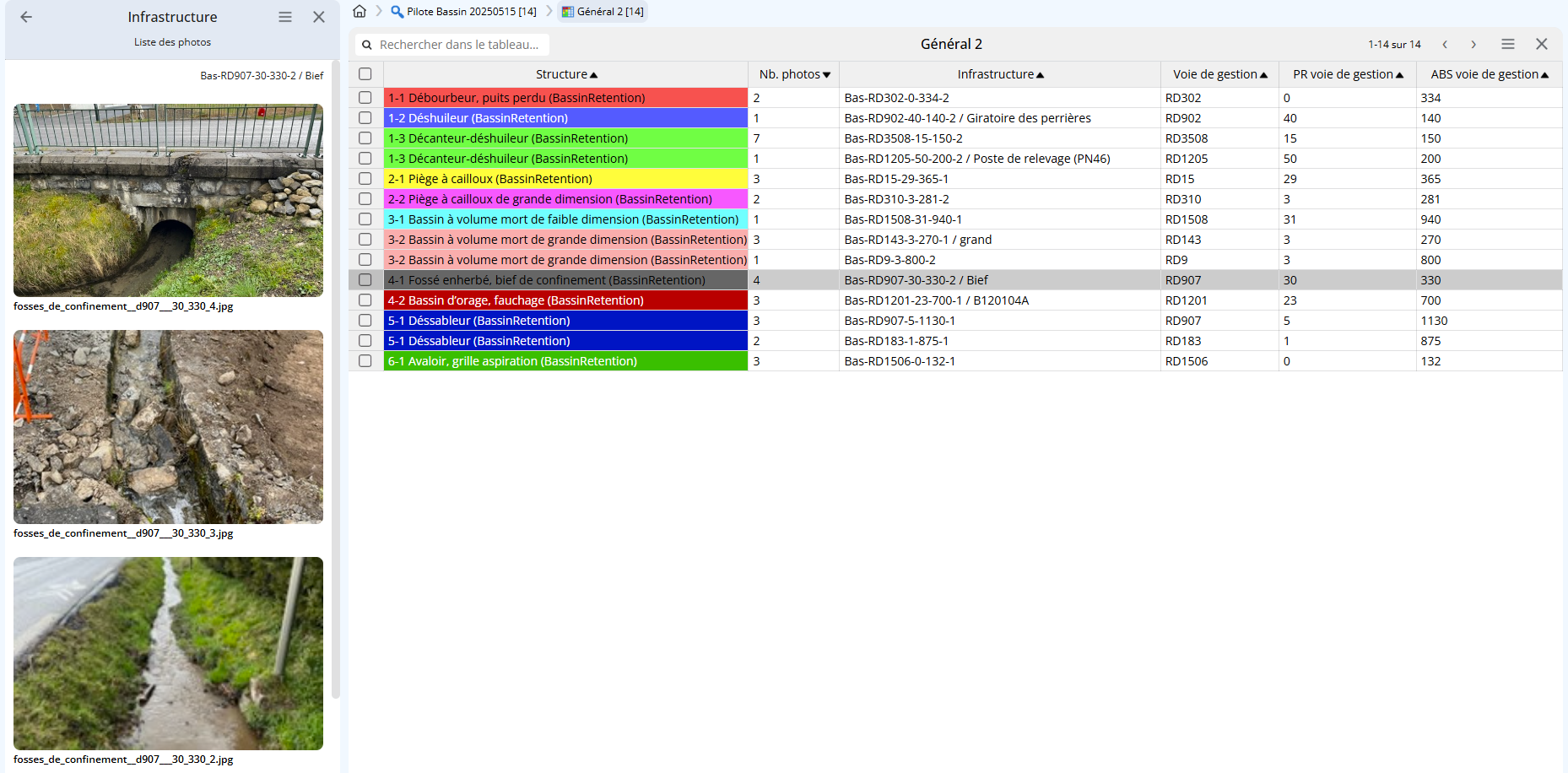 Les nouveaux modules en SAAS
Ouvrage représentatif 11/14
4-2 Bassin d’orage, fauchage
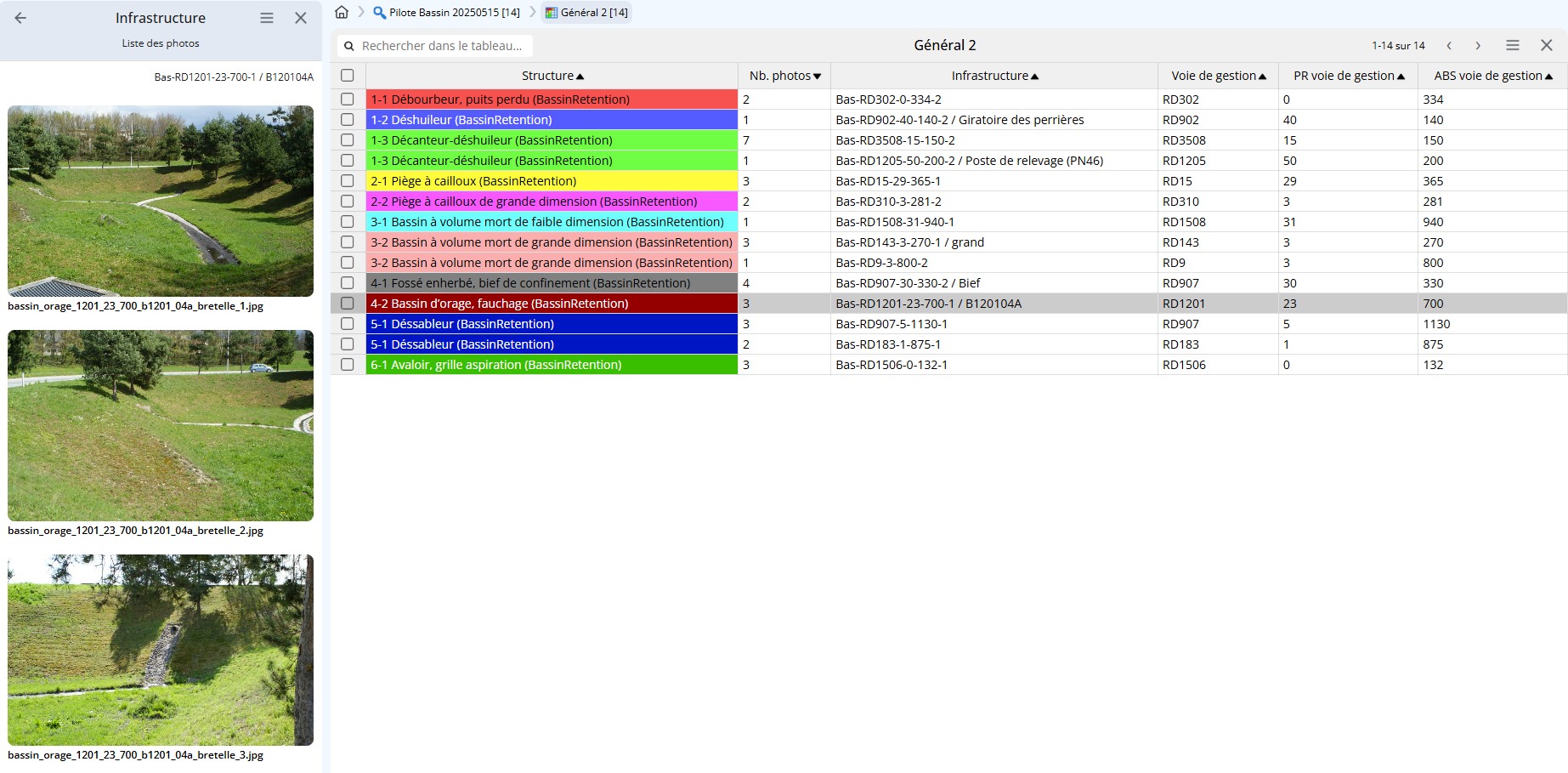 Les nouveaux modules en SAAS
Ouvrage représentatif 12/14
5-1 Déssableur
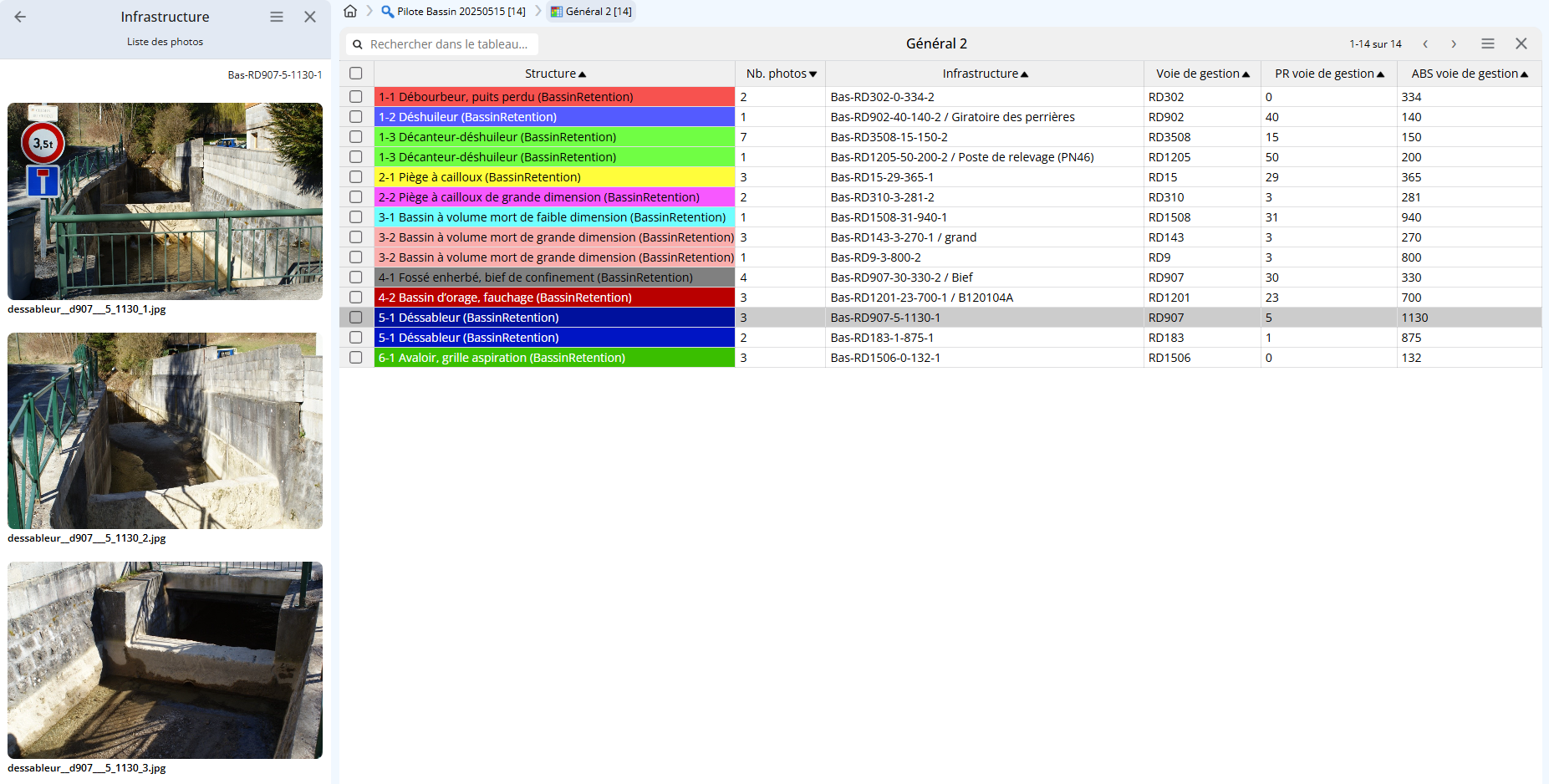 Les nouveaux modules en SAAS
Ouvrage représentatif 14/14
6-1 Avaloir, grille aspiration
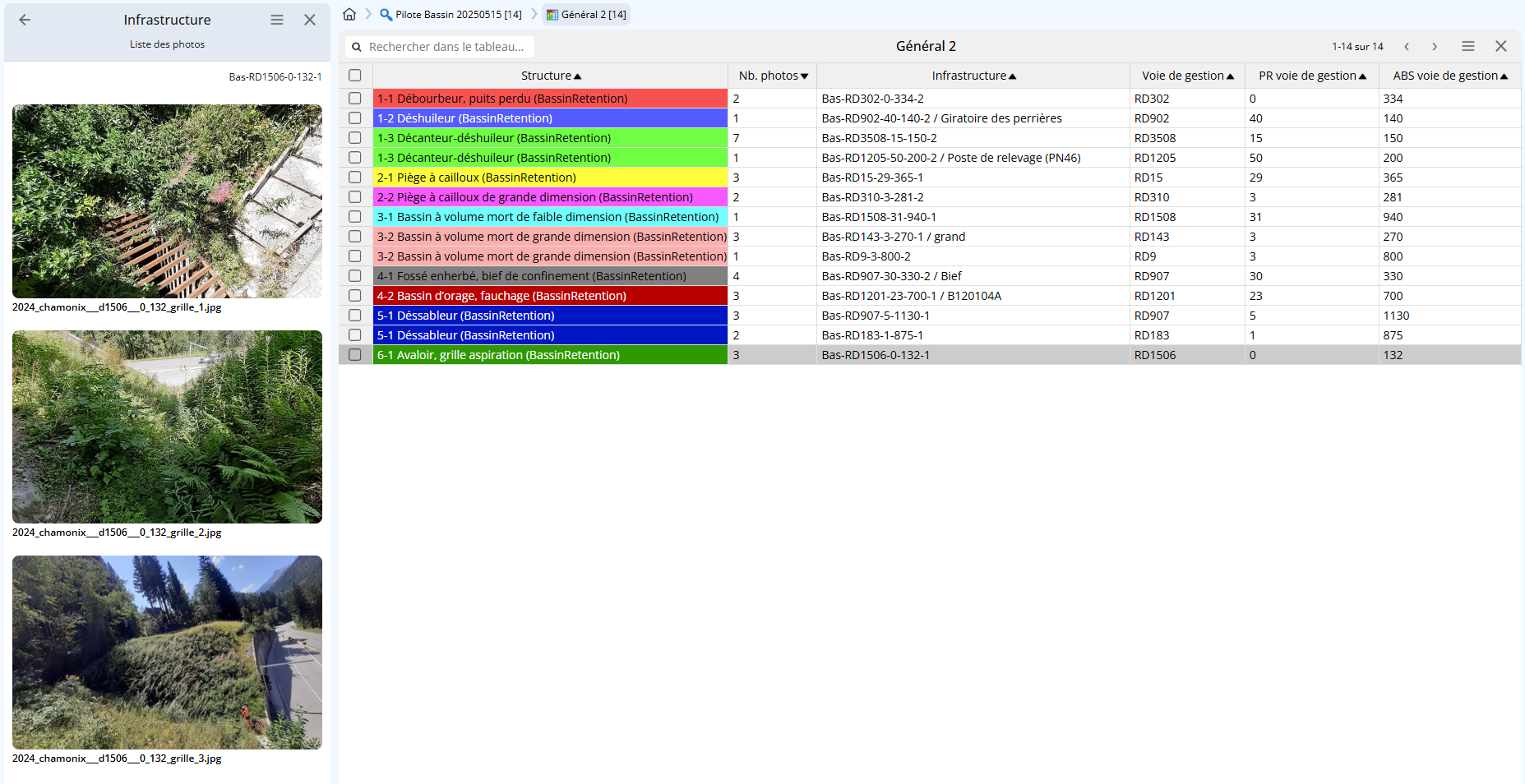 Les nouveaux modules en SAAS
Remise Pilote OKAPI
Destinataire jjw
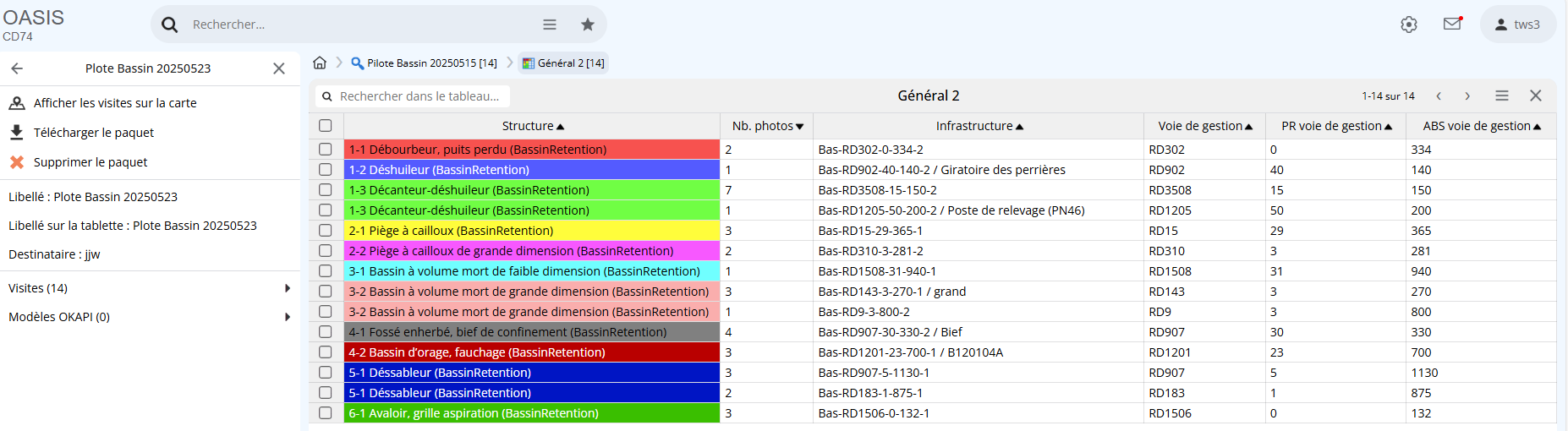 Les nouveaux modules en SAAS
Pilote OKAPI
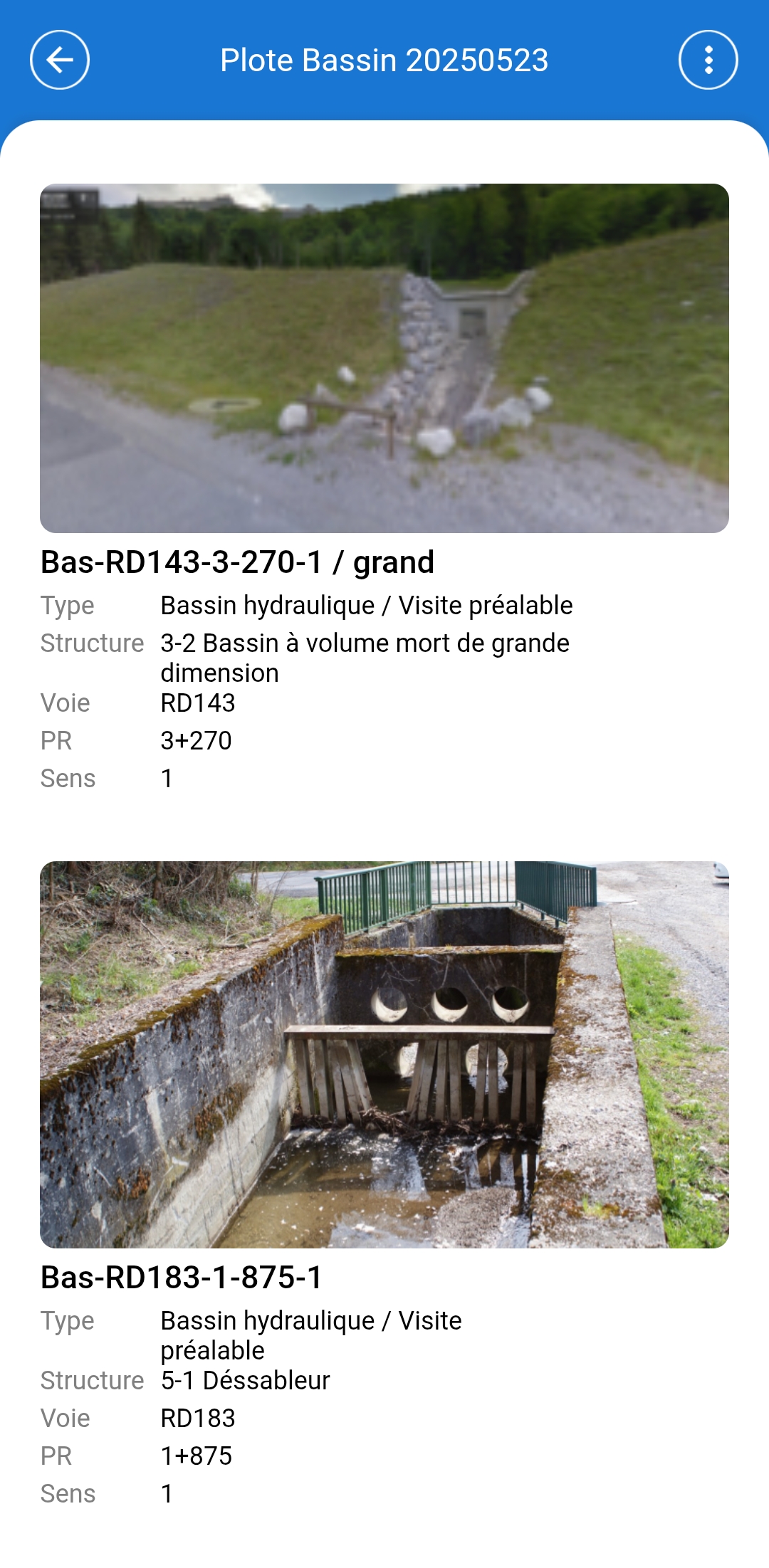 Sur Smartphone
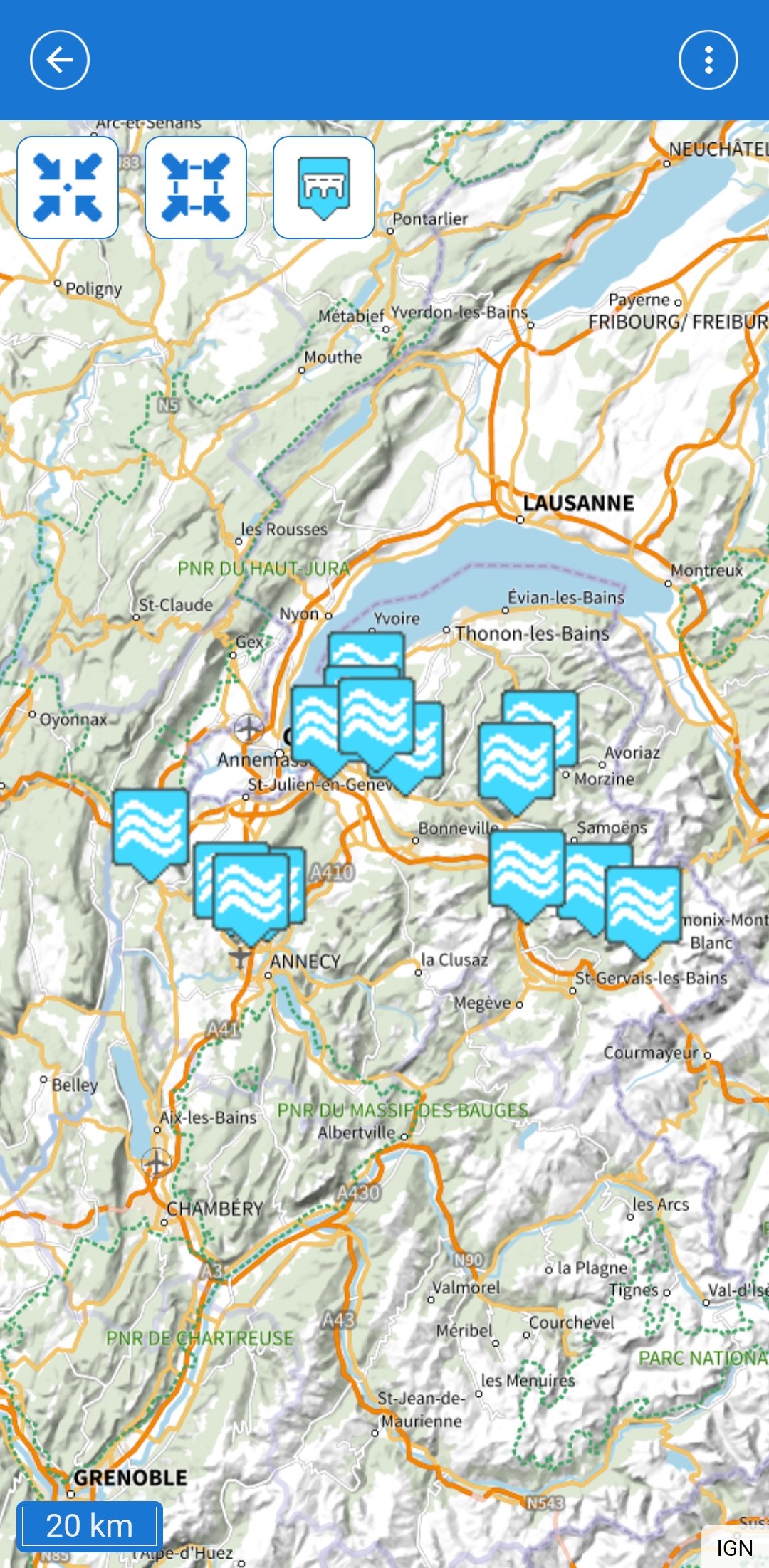 Les nouveaux modules en SAAS